Государственное учреждение образования«Гимназия №3 г. Солигорска»«Безопасность в твоих руках»
Внеклассное мероприятие
«Соблюдая ПДД - не окажешься в беде»
Выполнил 
Веденин Антон 9 «В» класса
Аннотация
Самое ценное – здоровье и жизнь ребенка, поэтому в нашей гимназии вопросу безопасности детей на улицах и дорогах уделяется большое внимание. 
Презентация разработана для учащихся II ступени общего среднего образования. 
Целью мероприятия является повышение активности педагогического коллектива, родителей и учащихся в обеспечении безопасности дорожного движения, активизация работы по пропаганде правил дорожного движения и безопасного образа жизни, выработка положительных устойчивых привычек безопасного поведения на улице.
ПРАВИЛА ДОРОЖНОГОДВИЖЕНИЯ(ПДД)
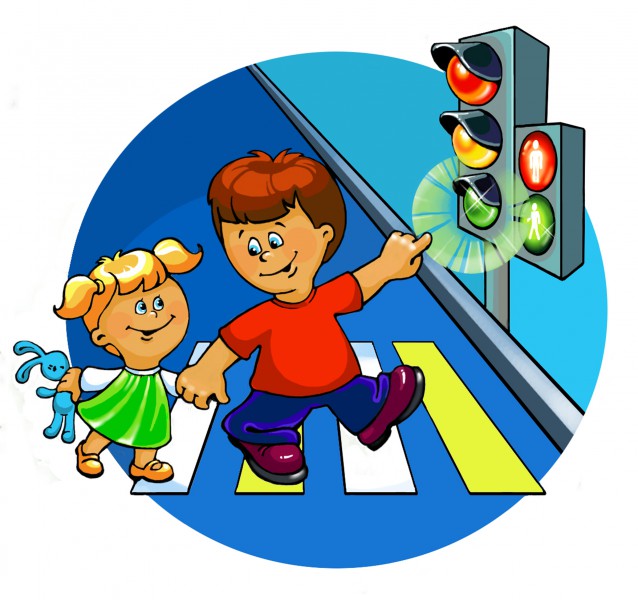 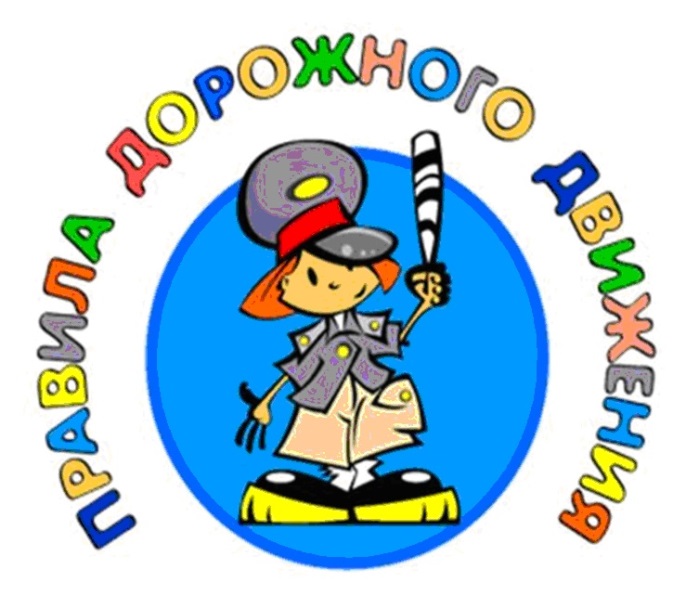 Что такое ПДД?
Пра́вила доро́жного движе́ния (сокращенно: ПДД) — свод правил, регулирующих обязанности участников дорожного движения (водителей транспортных средств, пассажиров, пешеходов и т. д.), а также технические требования, предъявляемые к транспортным средствам для обеспечения безопасности дорожного движения.
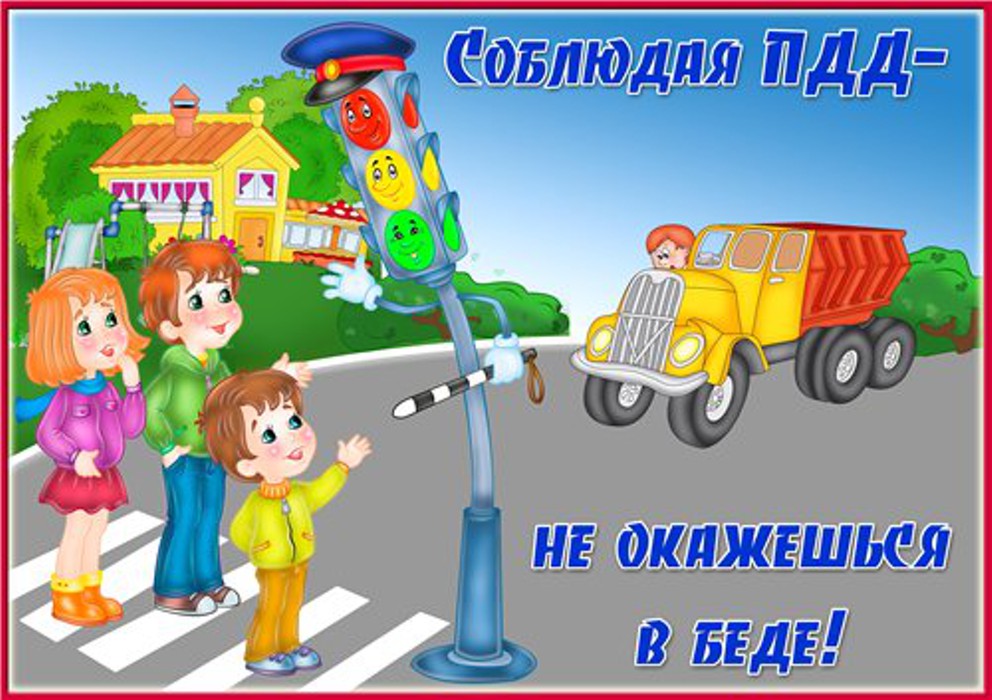 Первые правила дорожного движения появились более 2000 лет назад, ещё при Юлии Цезаре.
Они помогали регулировать движение по улицам городов. Некоторые из этих правил дошли до наших дней. Например, уже в те давние времена на многих улицах было разрешено только одностороннее движение.
В конце XVIII века появились первые «самодвижущиеся повозки» — автомобили. Ездили они очень медленно и вызывали у многих критику и насмешки. И в 1893 году во Франции появились первые правила для автомобилистов. Сначала в разных странах были разные правила. Но это было очень неудобно.
Поэтому в 1909 году на Международной конференции в Париже была принята Конвенция по автомобильному движению, которая установила единые правила для всех стран.
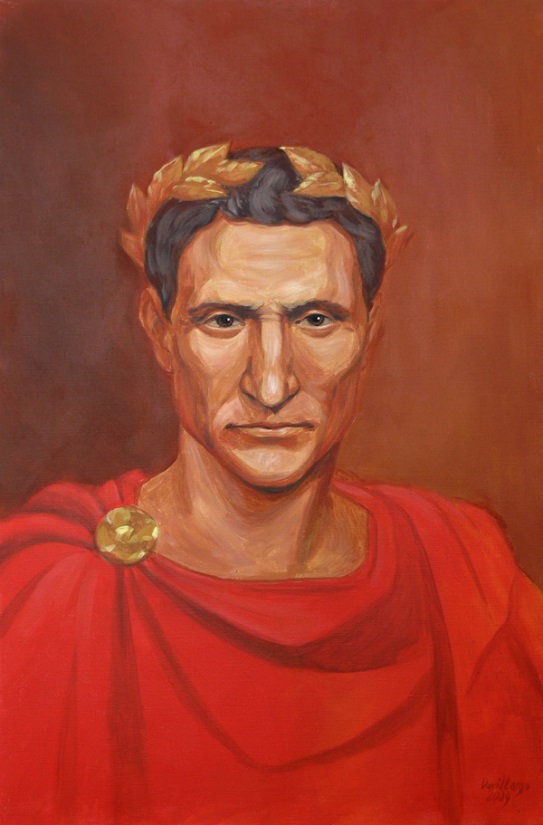 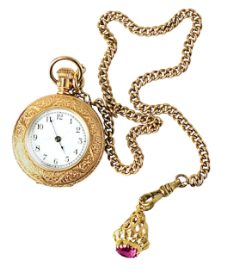 В 1903 году на улицах Парижа появились первые дорож­ные знаки. А ещё через 6 лет на Международной конференции в Париже договорились устанавливать дорожные знаки с правой стороны, по ходу движения, за 250 метров до начала опасного участка. Тогда же были установлены первые четыре дорожных знака. Они сохранились и до наших дней, хотя их внешний вид изменился. Эти знаки имеют такие названия: «Неровная дорога», «Опасный поворот», «Пересечение равнозначных дорог» и «Железнодорожный переезд со шлагбаумом».
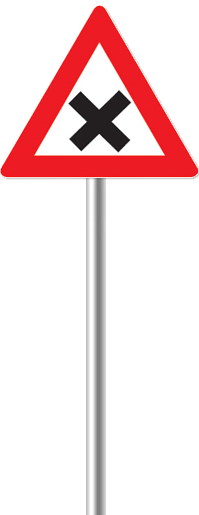 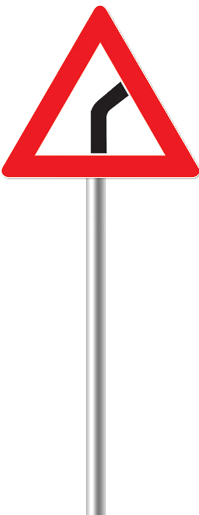 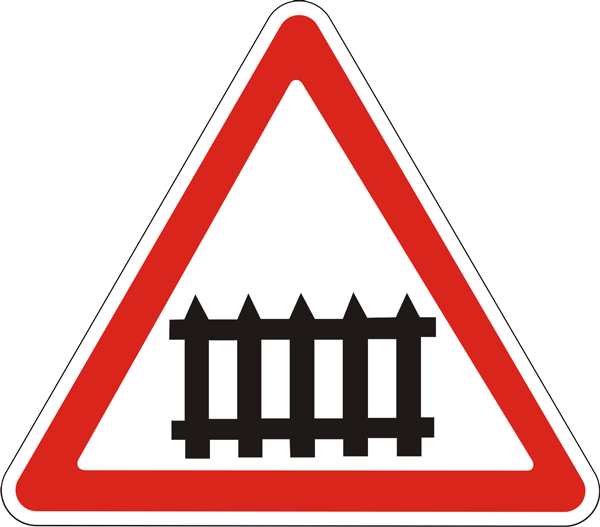 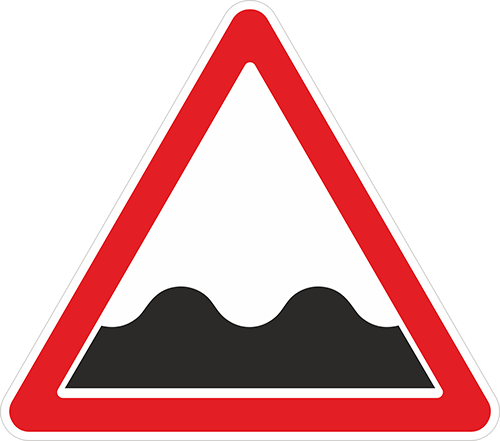 Что должен знать начинающий водитель?
Несмотря на то, что водительские права сегодня есть у каждого второго взрослого человека, вождение авто не такой уж простой процесс. Начинающего водителя поджидает много неприятных моментов, о которых неплохо бы узнать заранее. Вот несколько основных «подводных камней» на пути от зеленого новичка к водителю-асу.
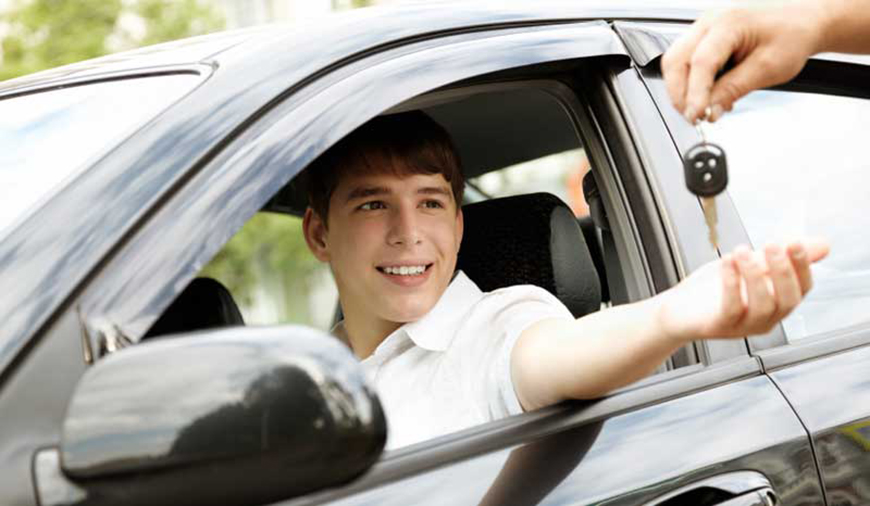 Человеческий фактор
              Не надейтесь, что если наклеите значок с буквой «У» на стекло автомобиля, то вам будут всегда и во всем помогать или, наоборот, постоянно пытаться подколоть. Истина гораздо проще – на дороге вы никому не интересны и являетесь скорее пресловутой «помехой справа», чем мало-мальски значимым фактором. Но это совсем не освобождает вас от ответственности и при возникновении аварийной ситуации скидку на неопытность сделают совсем небольшую. Поэтому готовьтесь бороться со стрессовыми ситуациями.
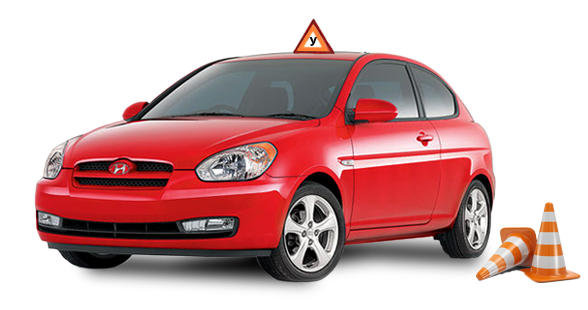 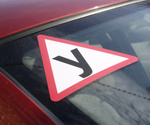 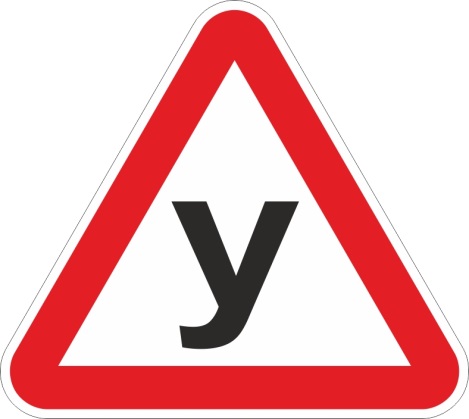 Все знаки ПДД, которые должен знать каждый водитель.
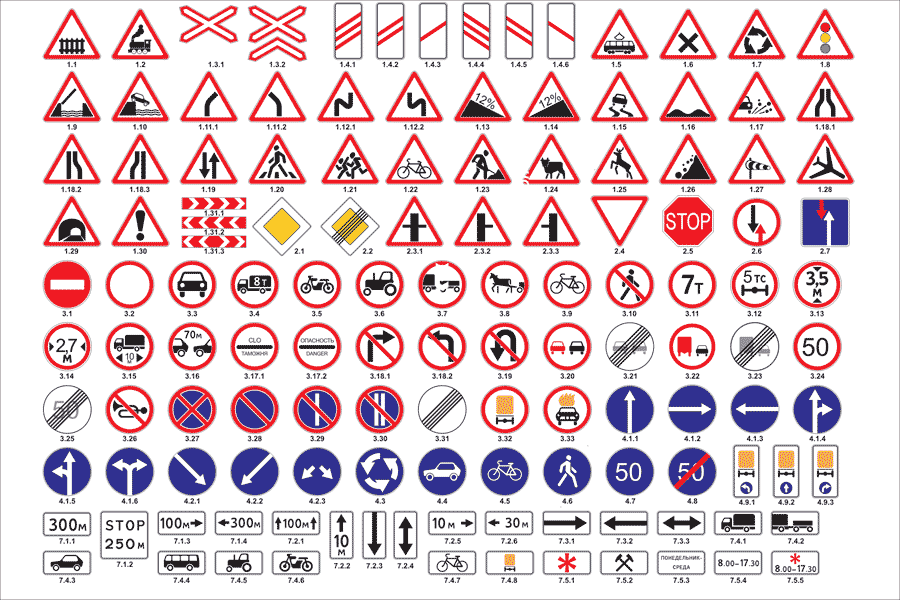 А что же должен знать пешеход???
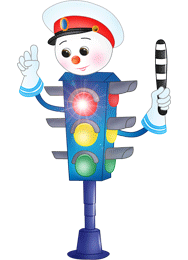 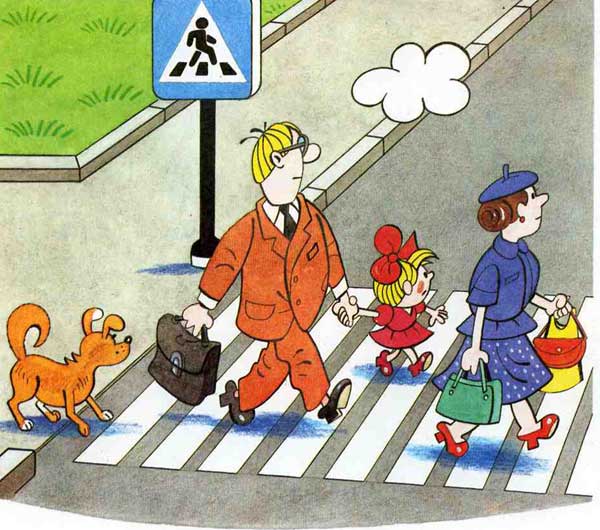 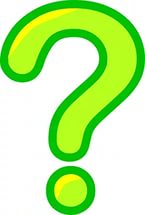 П

На улицах и дорогах много машин и другой техники. Нарушение правил дорожного движения - опасно для жизни. Надо всем хорошо знать правила перехода дороги. Вот эти правила:

1. Ходи по тротуару, придерживаясь правой стороны.

2. Переходи улицу спокойным шагом только по пешеходному переходу.

3. Разрешающий для перехода сигнал светофора - зеленый. На красный и желтый нельзя переходить улицу.

4. При переходе дороги убедись в безопасности. Посмотри, нет ли рядом машин.

5. За городом безопаснее всего пешеходу идти по обочине навстречу движущемуся транспортному потоку.

6. Регулировщик стоит к пешеходам боком — переход разрешен. Такое положение регулировщика соответствует зеленому сигналу светофора.

7. Ни сзади, ни спереди не обходи стоящий автобус - это опасно. Подожди, пока он отъедет от остановки.

8. Если переходишь дорогу с малышом, крепко держи его за руку.
9. Никогда не перебегай проезжую часть перед близко идущим транспортом.
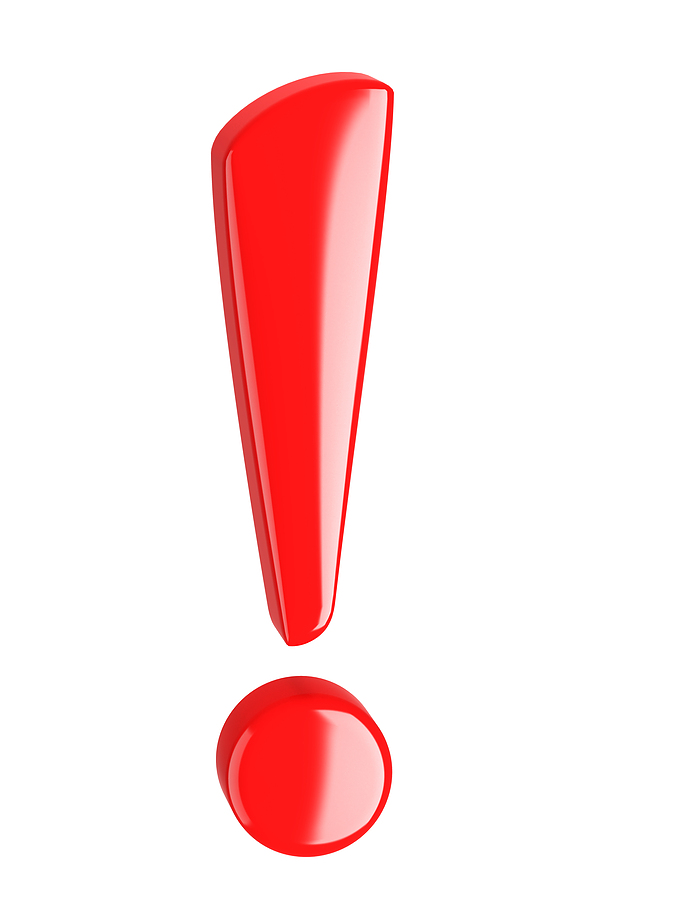 Веденин Антон, 9 «В» класс.СПАСИБО ЗА ПРОСМОТР!
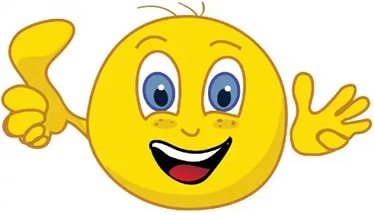 Информационные источники
multiurok.ru/smeka/files/..
festival.1september.ru/articles/
infourok.ru/programma_po_pdd_